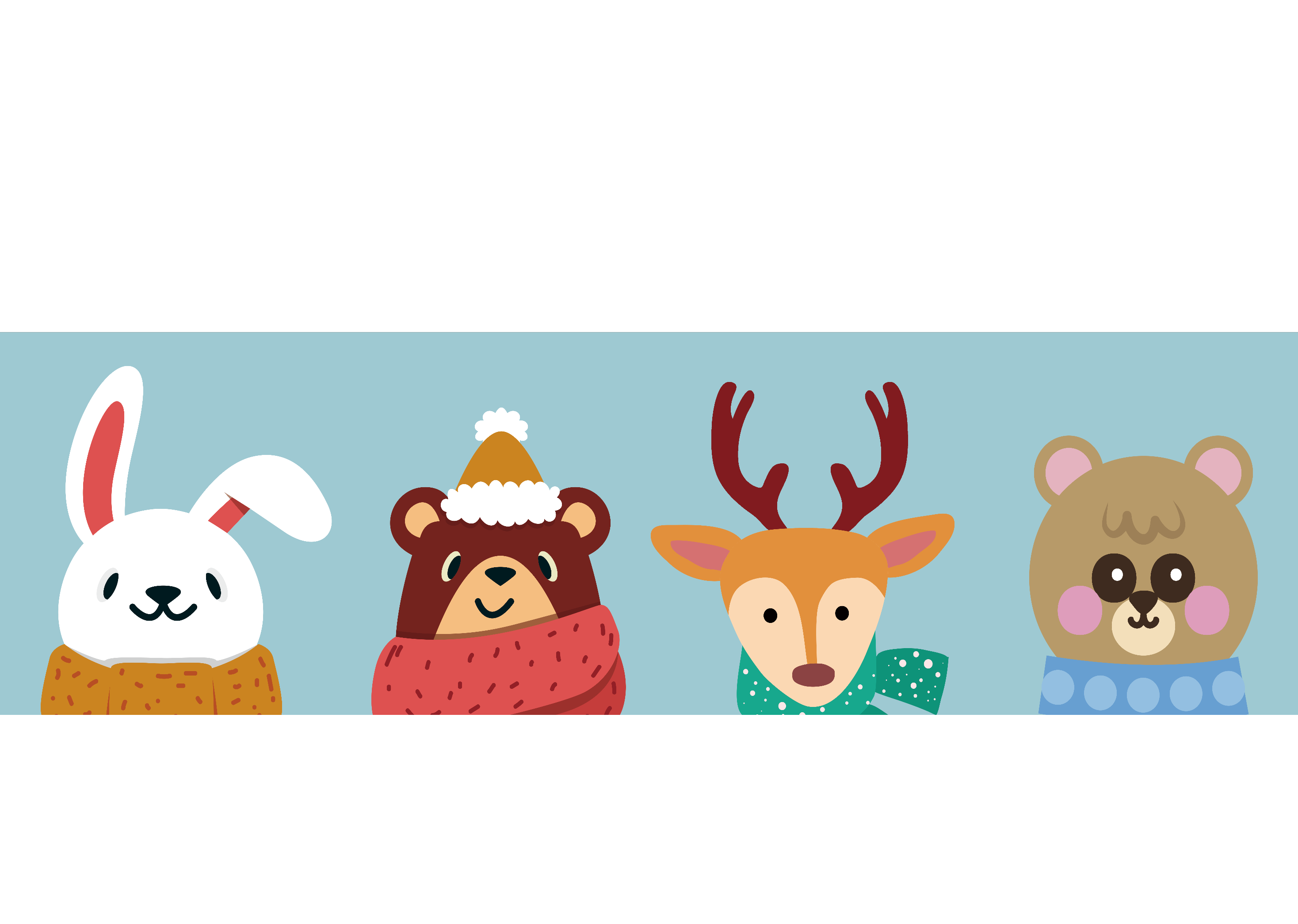 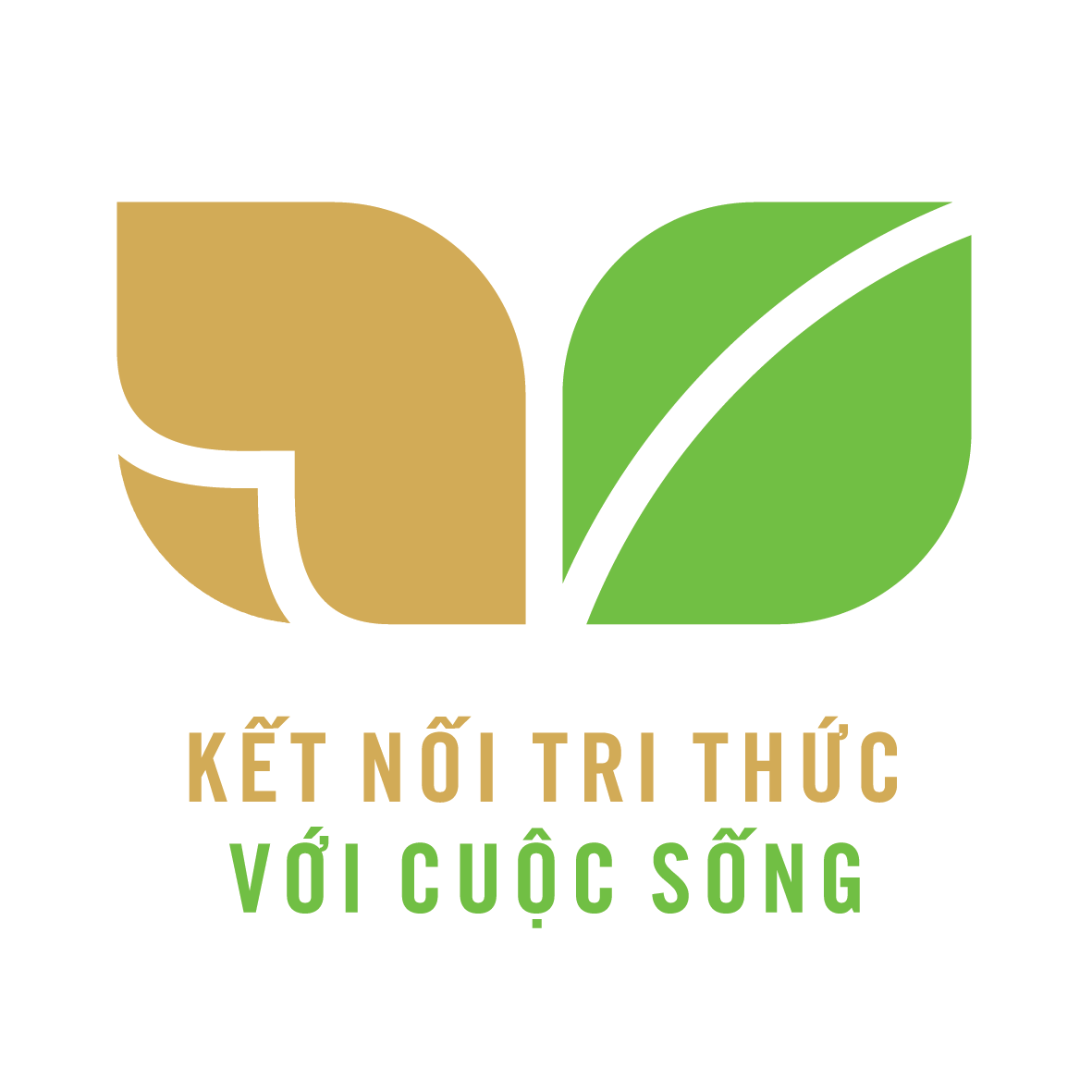 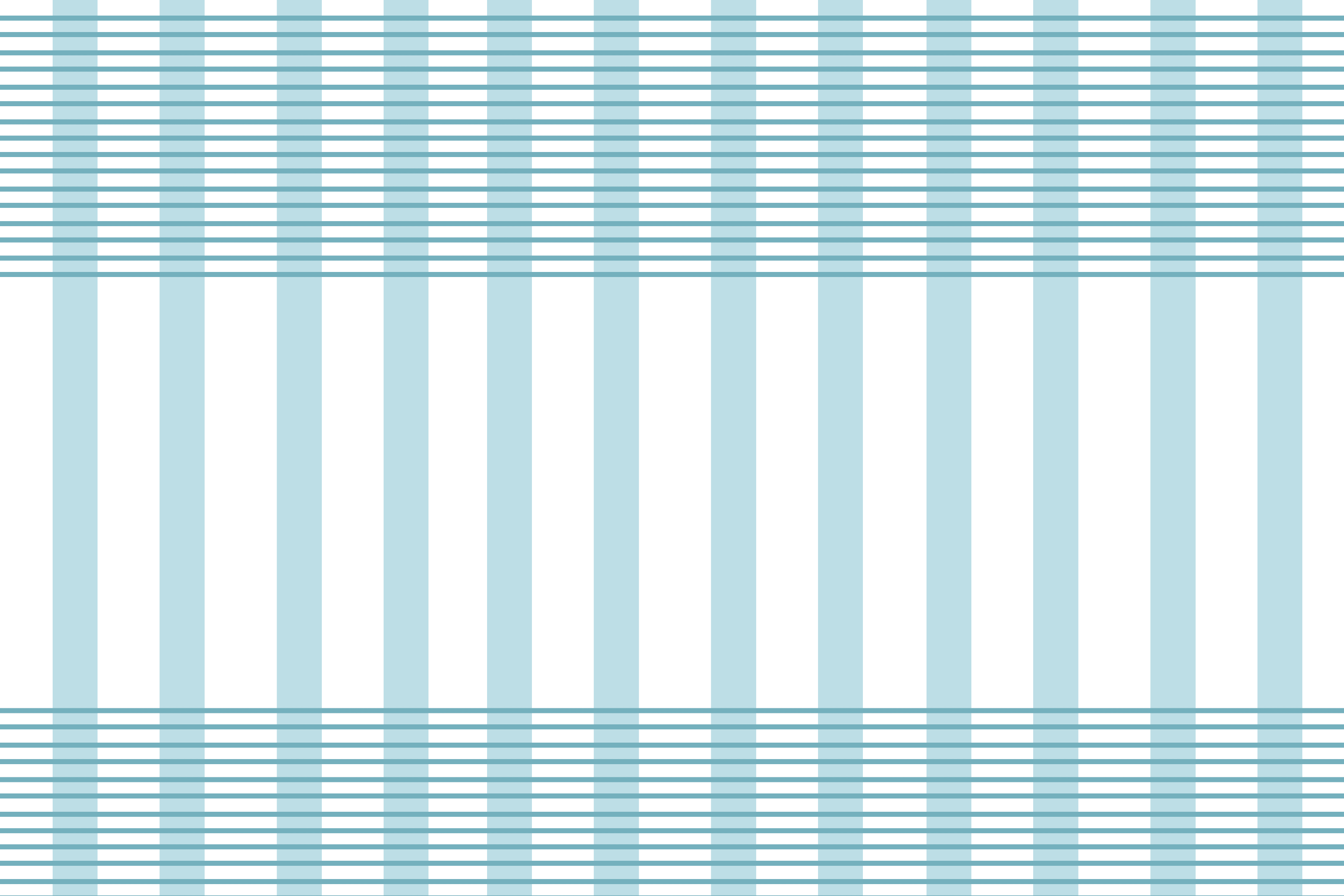 Xin chào tất cả các con!
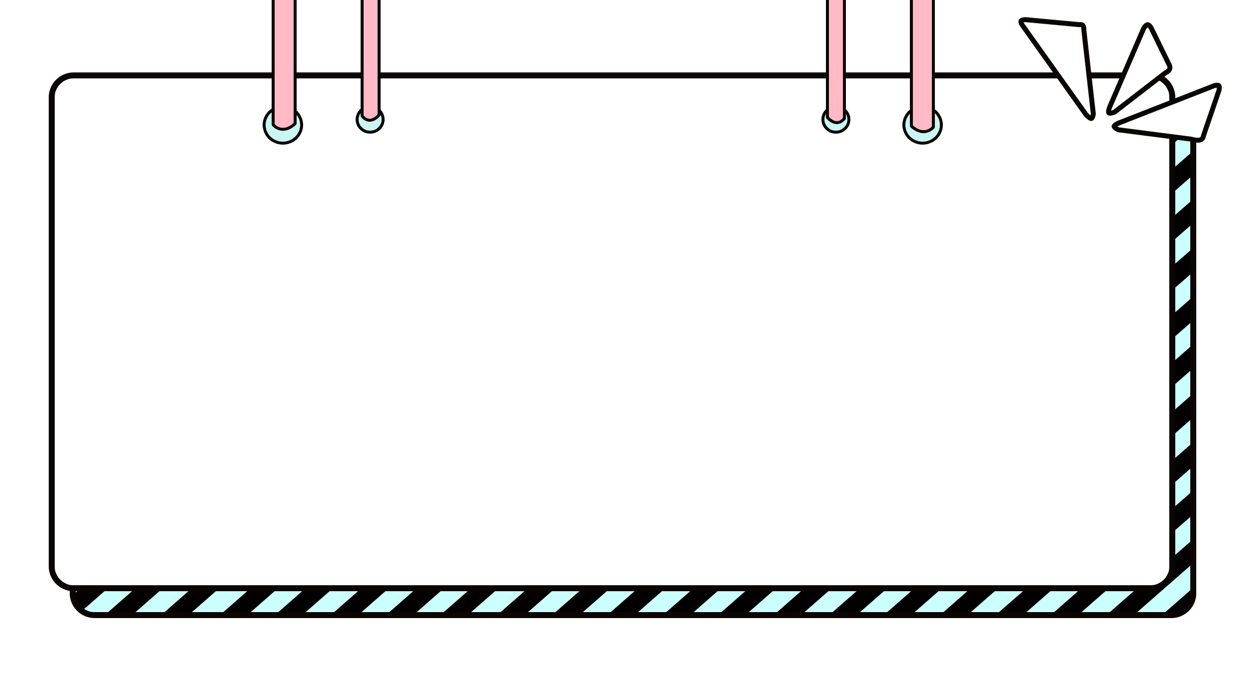 Khởi động
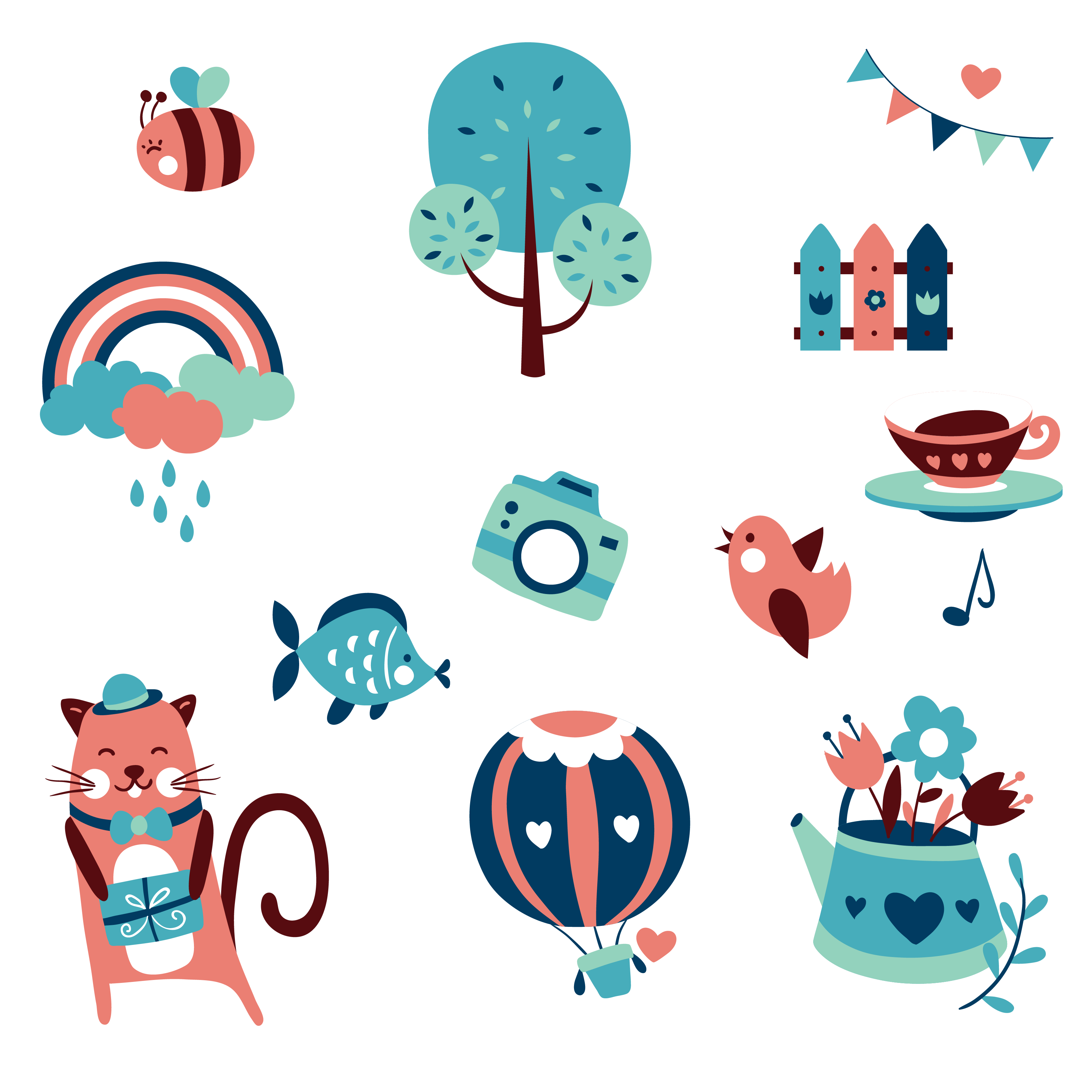 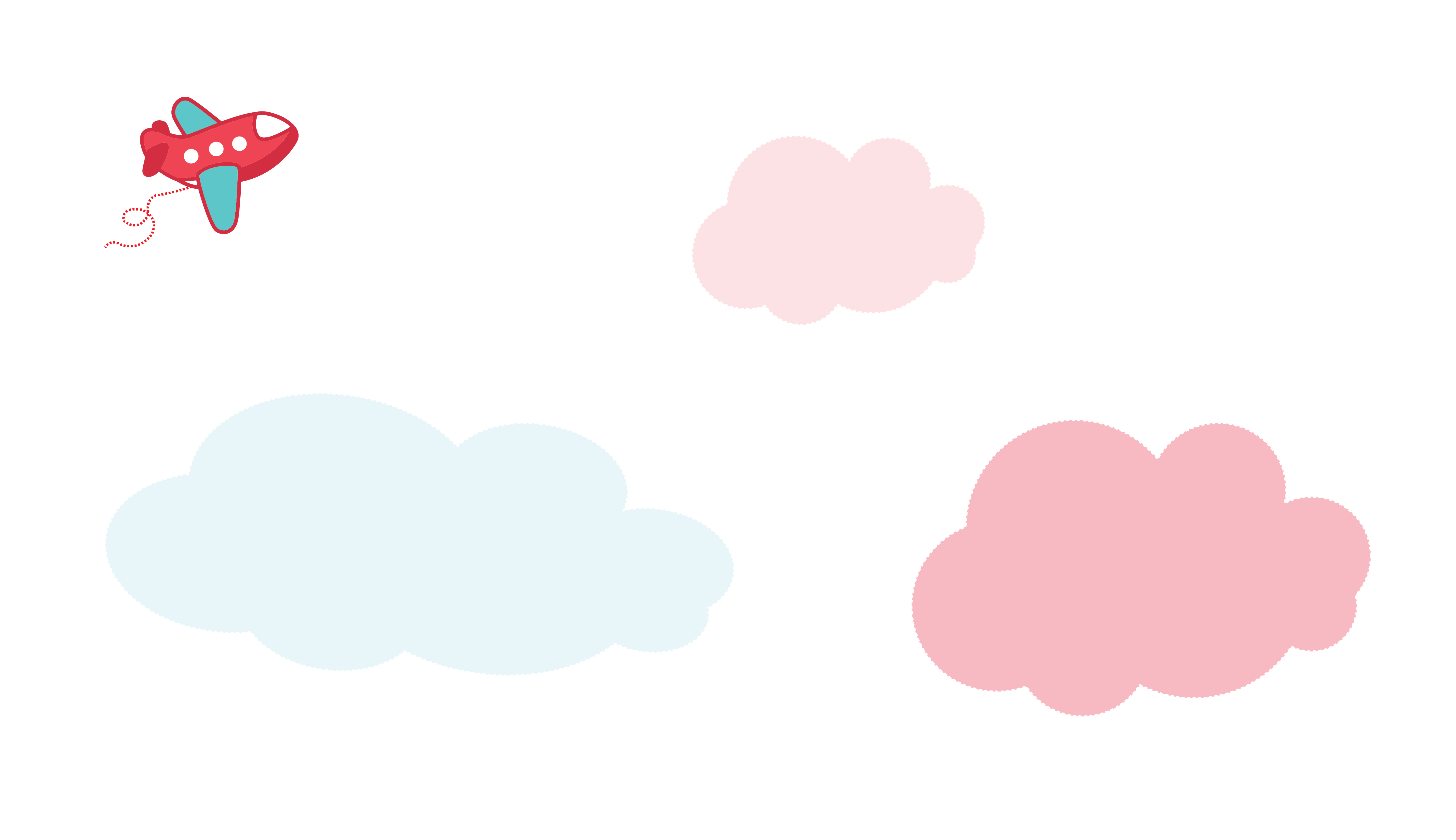 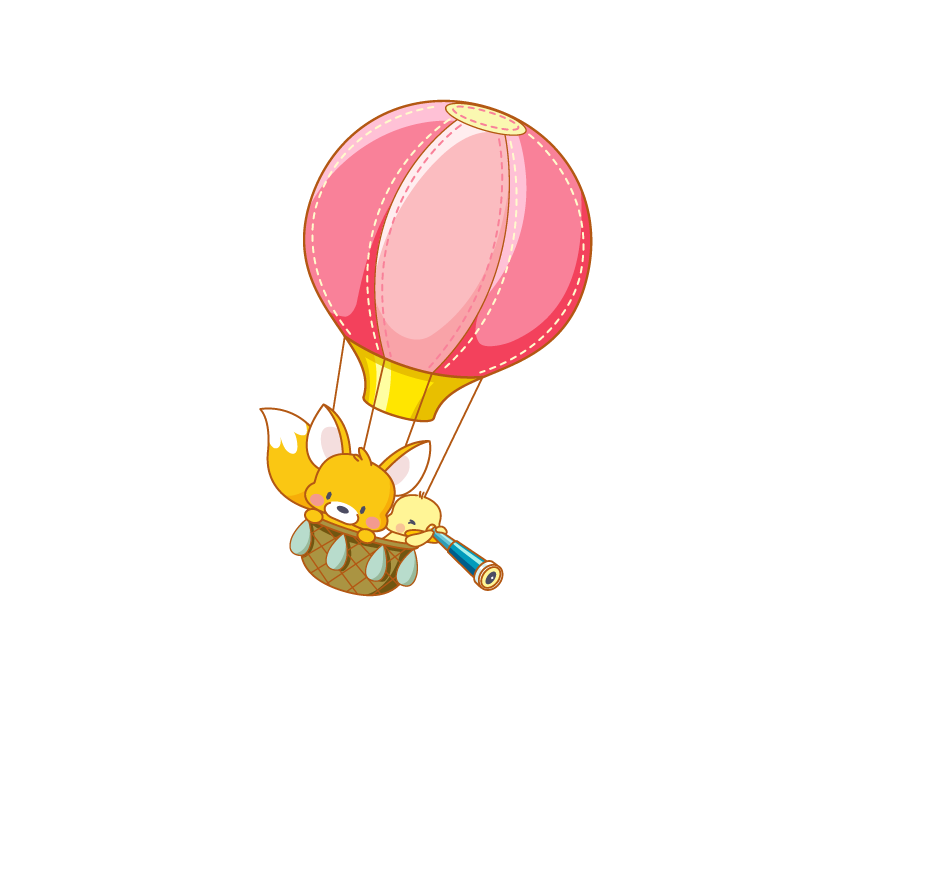 Viết tên riêng theo thứ tự trong bảng chữ cái
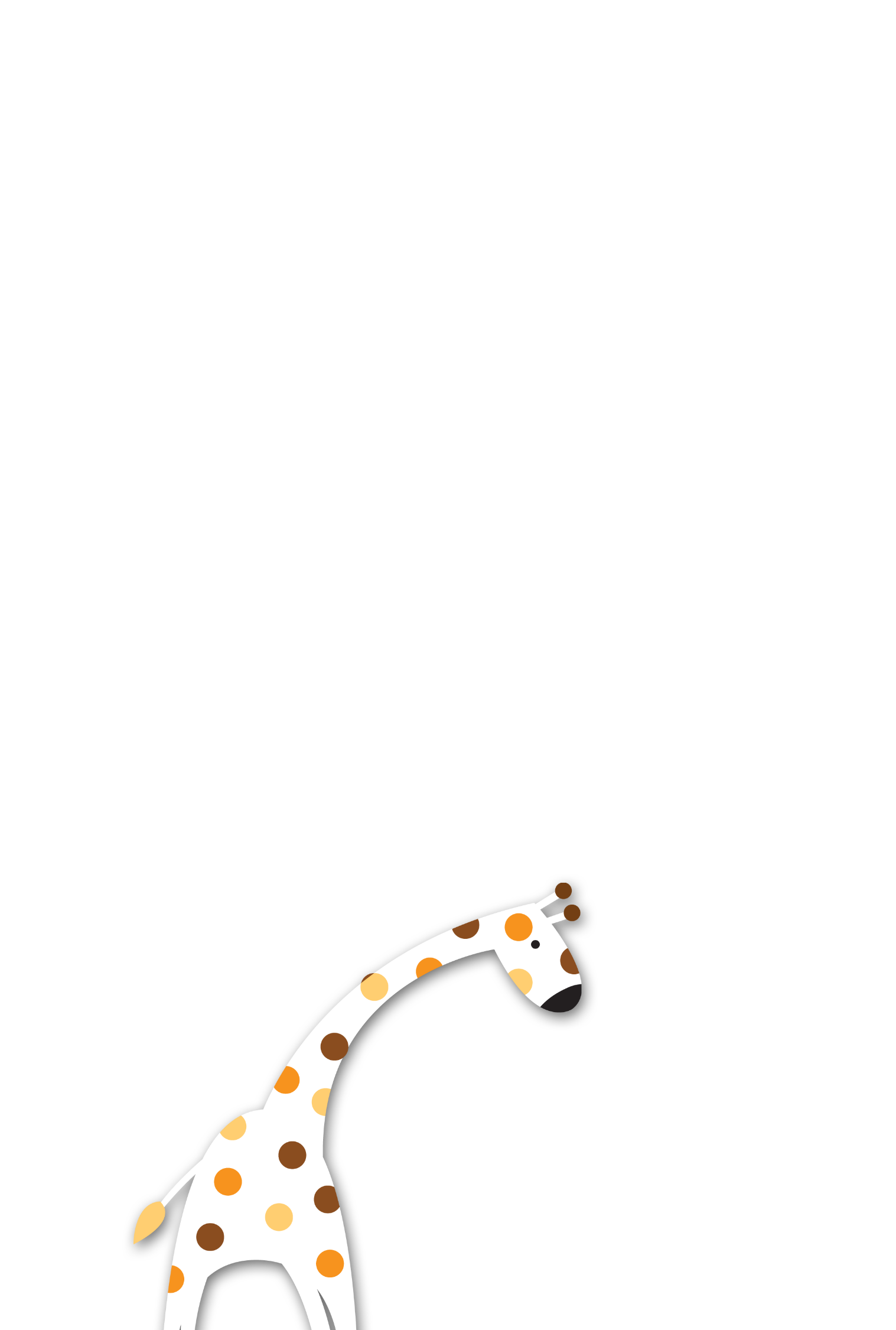 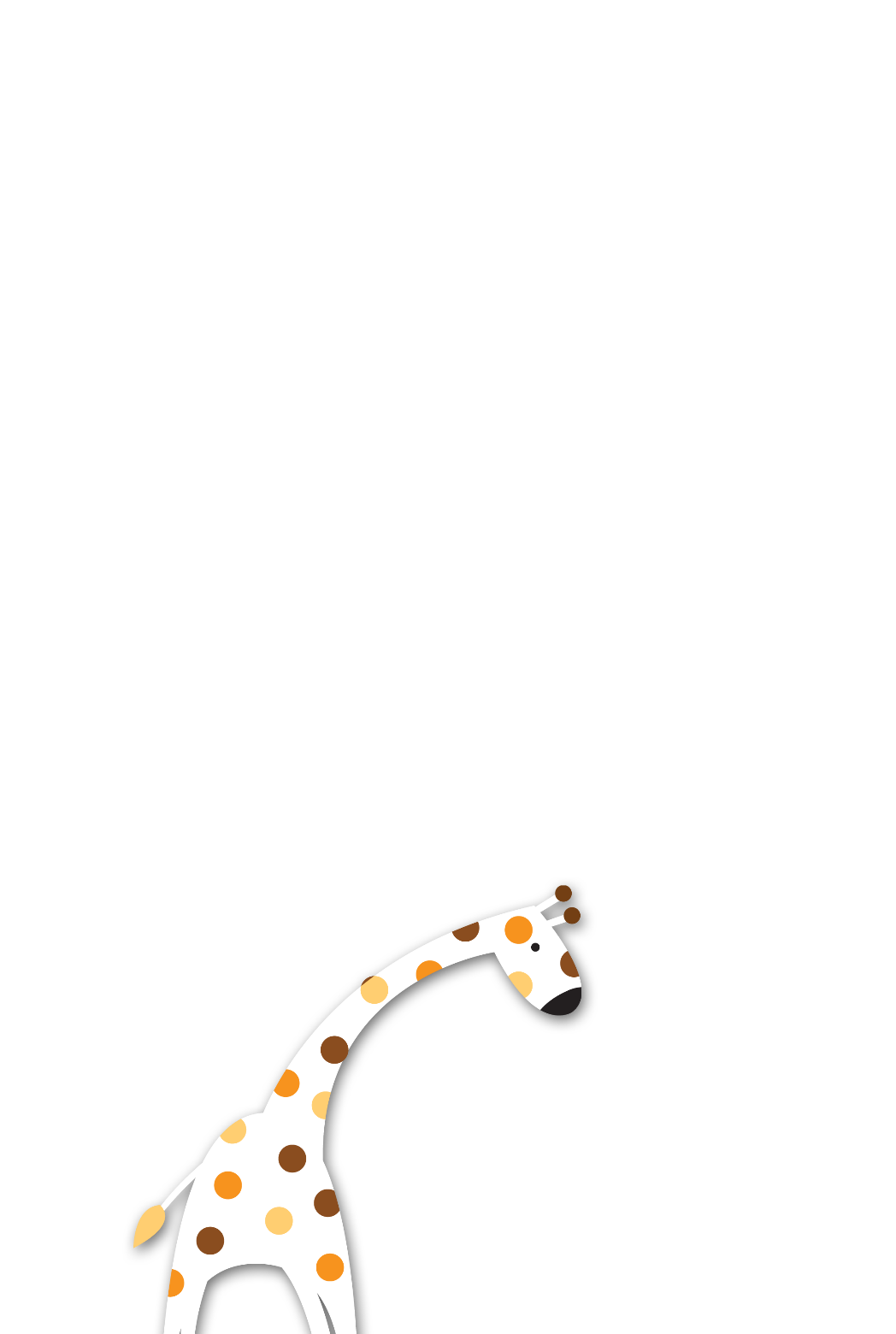 Thứ. .. ngày … tháng … năm 2021Bài viết 2 :          Viết tên riêng theo thứ tự trong bảng chữ cái
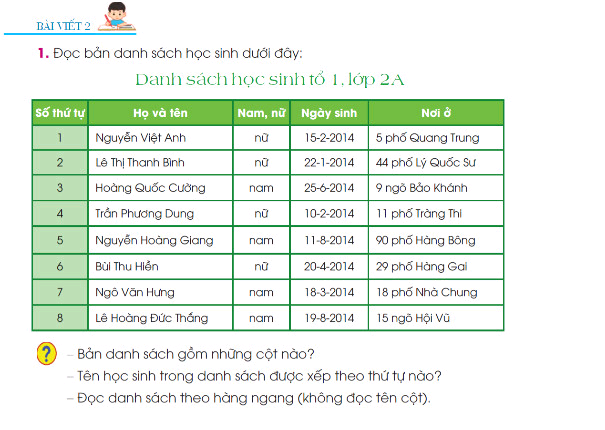 1.Đọc bản danh sách học sinh dưới đây:
Danh sách học sinh tổ 1, lớp 2A
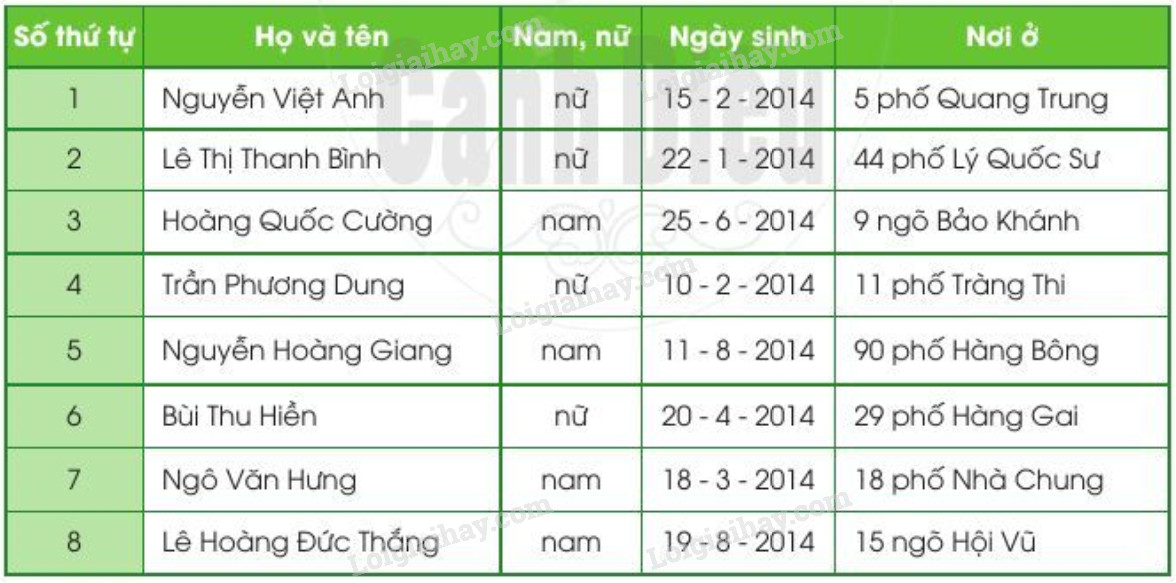 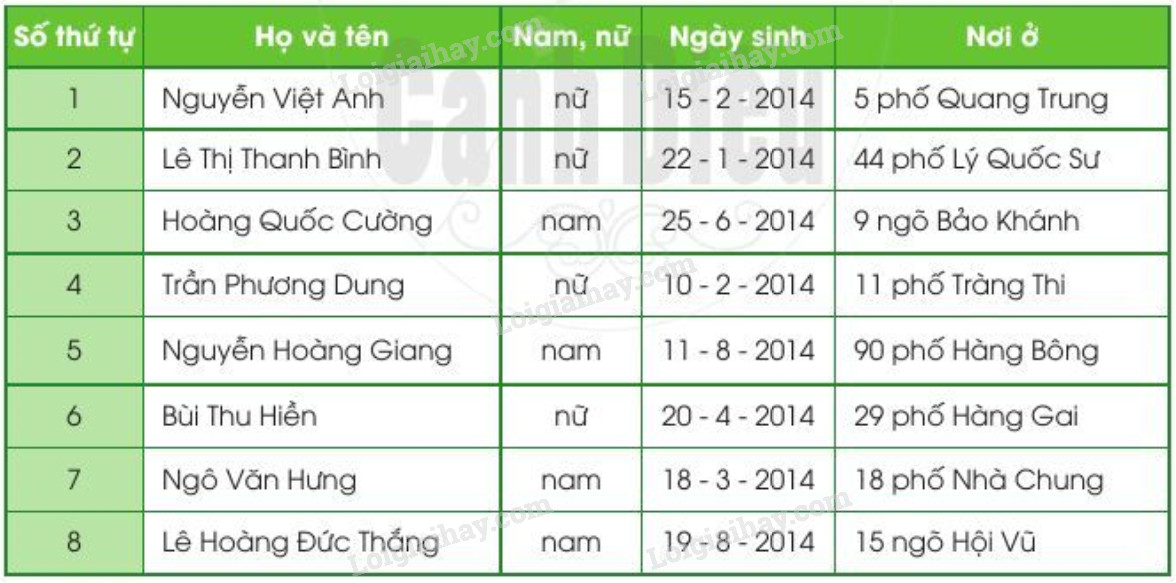 Bản danh sách gồm những cột nào?
Tên học sinh trong danh sách được xếp
Theo thứ tự nào?
Anh
Bình
Cường
Dung
Hưng
Thắng
Hiền
Giang
Đọc danh sách theo hàng ngang( không đọc tên cột)
M: Thứ nhất là bạn Nguyễn Việt Anh, giới tính nữ, sinh ngày 15 – 2 – 2014, hiện đang ở số 5 phố Quang Trung.
Thứ. .. ngày … tháng … năm 2021Bài viết 2 :          Viết tên riêng theo thứ tự trong bảng chữ cái
2.Cách viết các từ ở nhóm (1) và nhóm (2) khác nhau thế nào? Vì sao?:
Tên chung
Tên riêng
Thứ. .. ngày … tháng … năm 2021Bài viết 2 :          Viết tên riêng theo thứ tự trong bảng chữ cái
2.Cách viết các từ ở nhóm (1) và nhóm (2) khác nhau thế nào? Vì sao?:
Các từ ở nhóm (1) là danh từ chung nên viết thường
Các từ ở nhóm (2) có chứa tên riêng ( người, địa điểm) nên cần viết hoa chữ cái đầu tiên của những tiếng tạo thành tên đó.
Thứ. .. ngày … tháng … năm 2021Bài viết 2 :          Viết tên riêng theo thứ tự trong bảng chữ cái
3. Viết họ, tên 5 bạn học sinh tổ em, xếp tên theo thứ tự trong bảng chữ cái..
…………………………………..
…………………………………..
…………………………………..
…………………………………..
…………………………………...
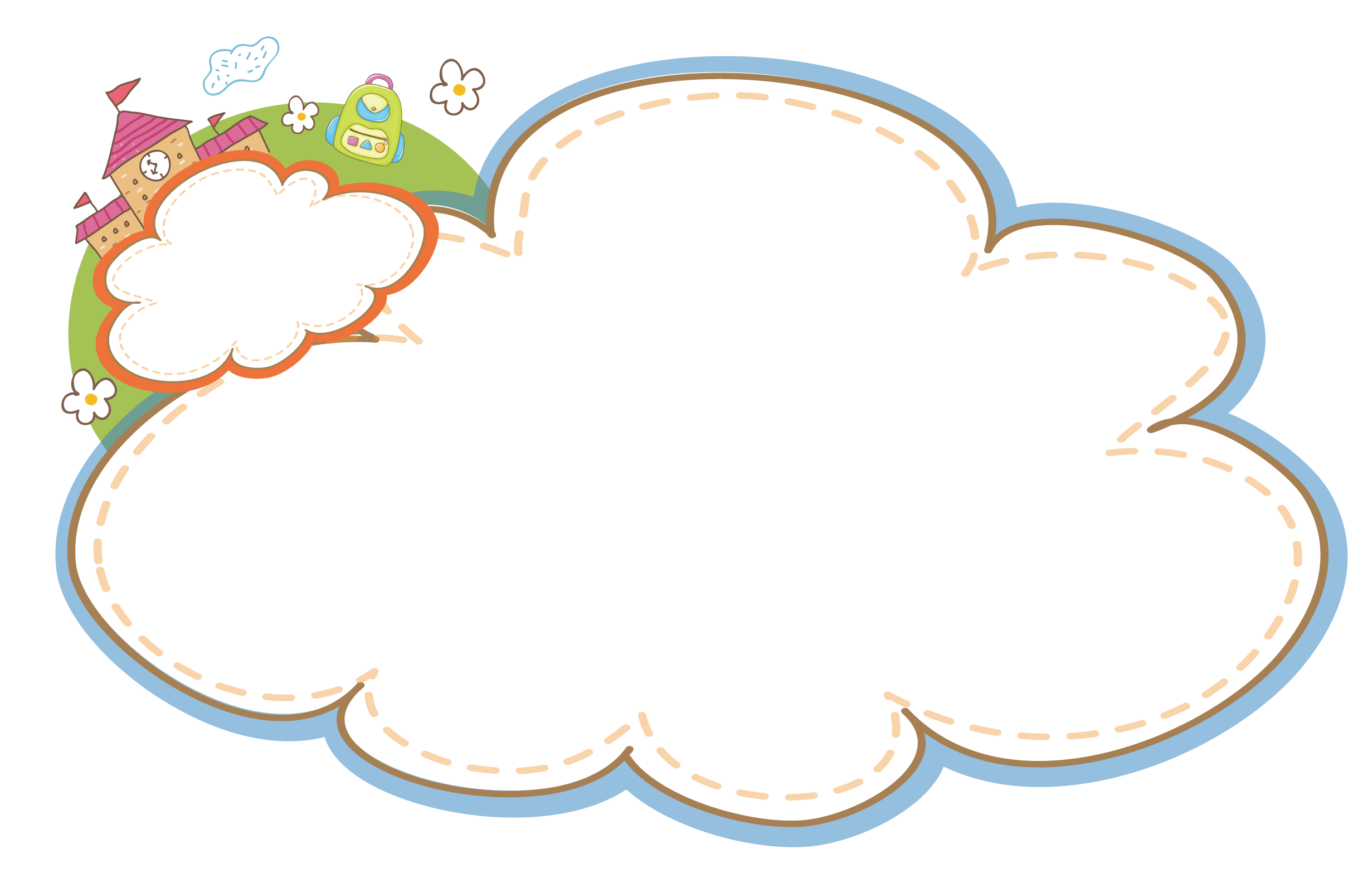 Củng cố bài học
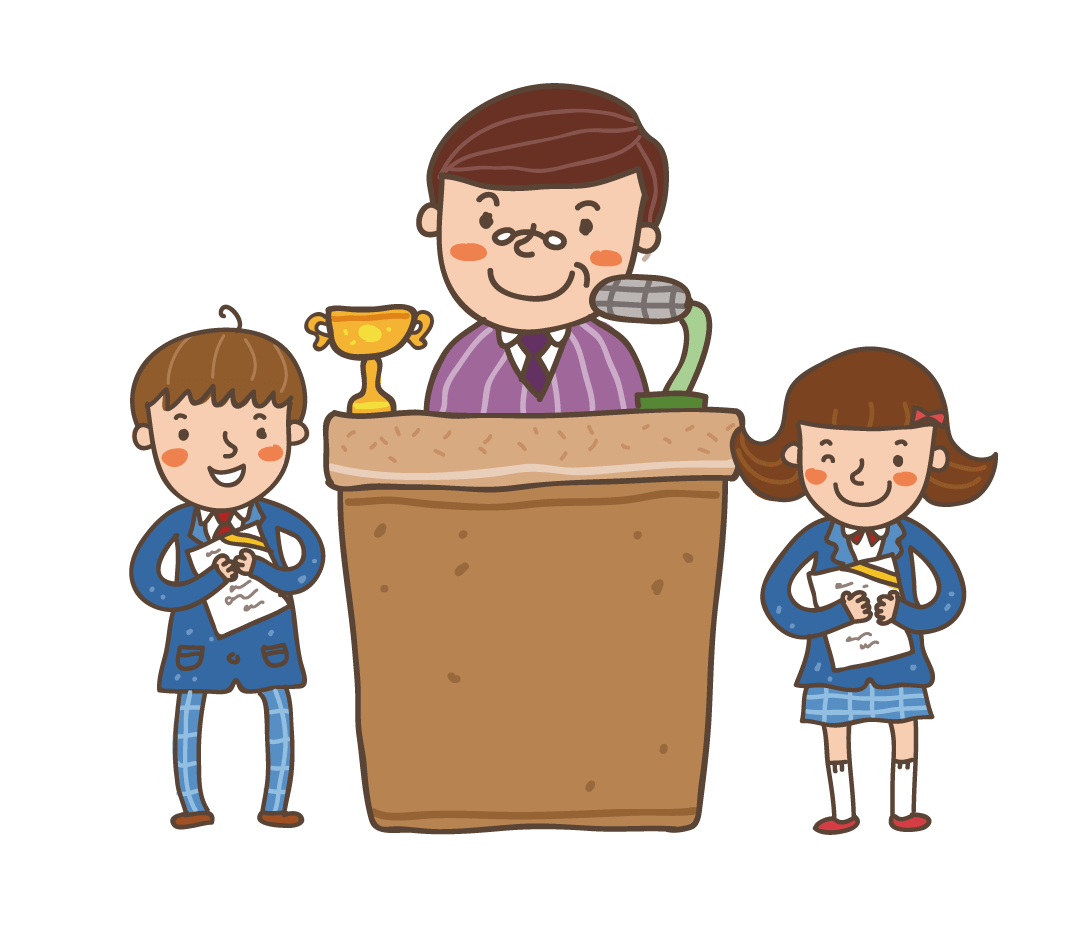 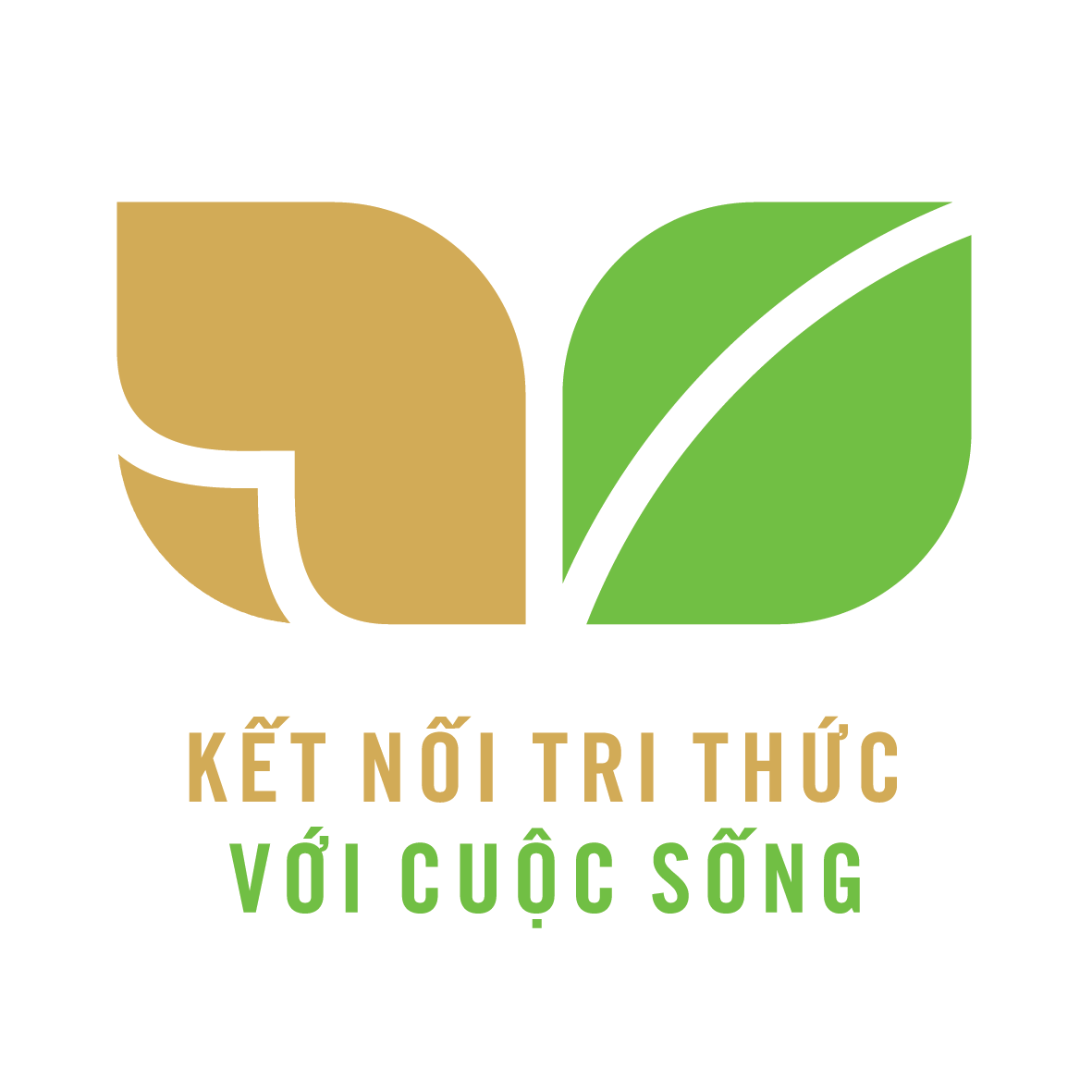 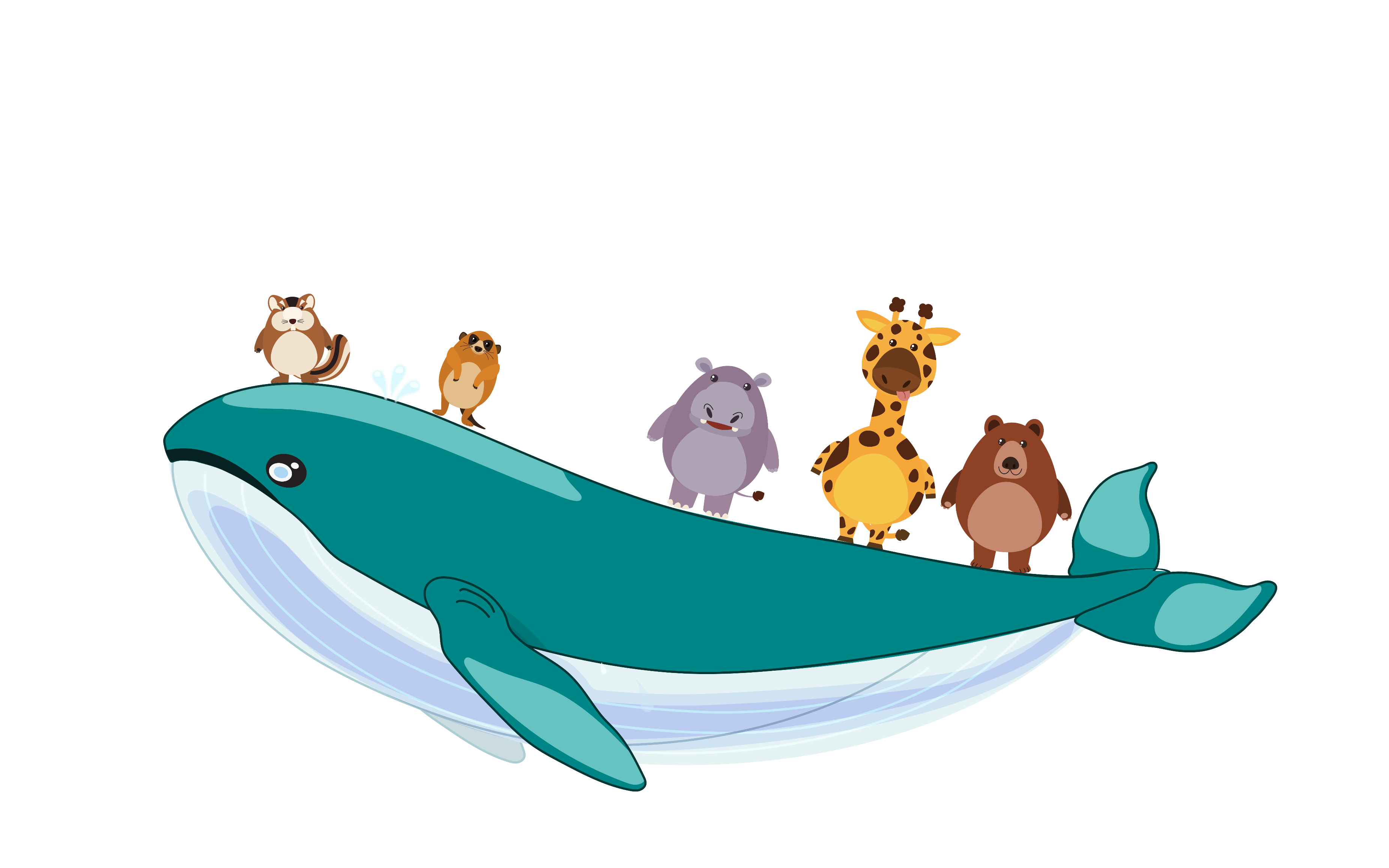 HẸN GẶP LẠI